Краткие прилагательные
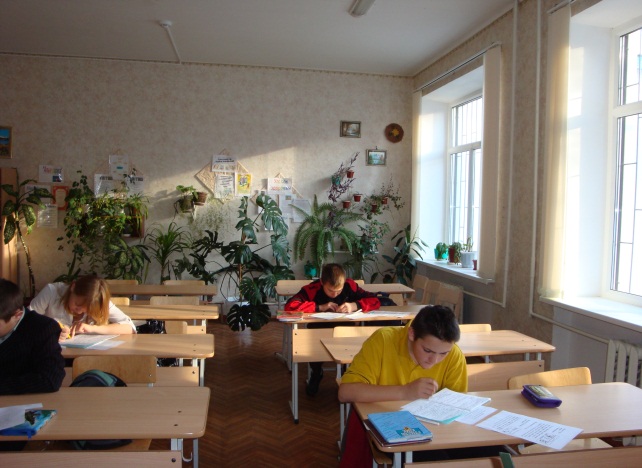 Верно или неверно?
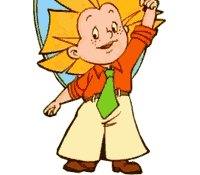 У полных прилагательных отчаянье:
Куда-то убежало окончание.
Умчалось, разрешенья не спросив,
Стал смелый смел,
Красивый стал красив.
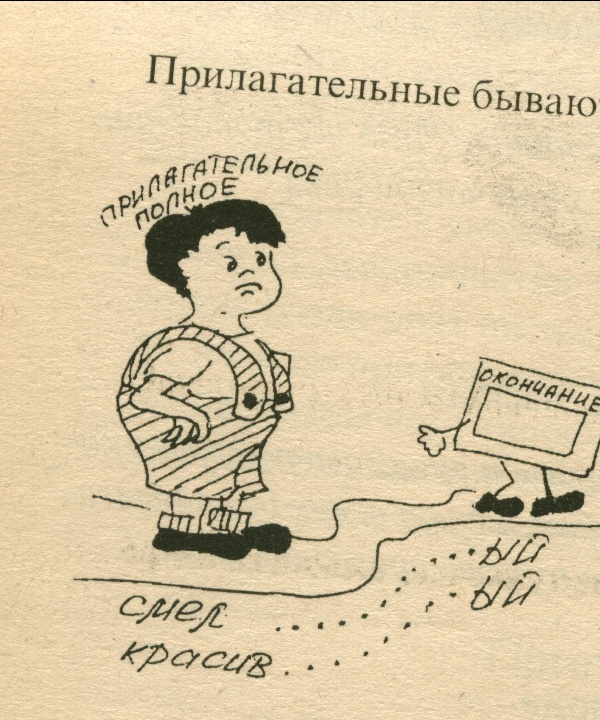 Краткие прилагательные
Каков? 
Какова? 
Каково?
 Каковы?
Изменяются по родам и числам
Синтаксическая роль: СКАЗУЕМОЕ
И
О
А
Образуй краткие прилагательные от полных.
Белый – бел, бело, бела, белы
Красивый – красив, красиво, красива, красивы
Серый-
Злой-
Добрый-
Упражнение  (самопроверка)
Ь после шипящих на конце слова у кратких прилагательных не пишется
КАКОВ?
Горяч, неуклюж, хорош, тощ